Cognitive Toolkit (CNTK) Cha Zhang, Principal Researcher Microsoft AI & Research
With 150+ contributors
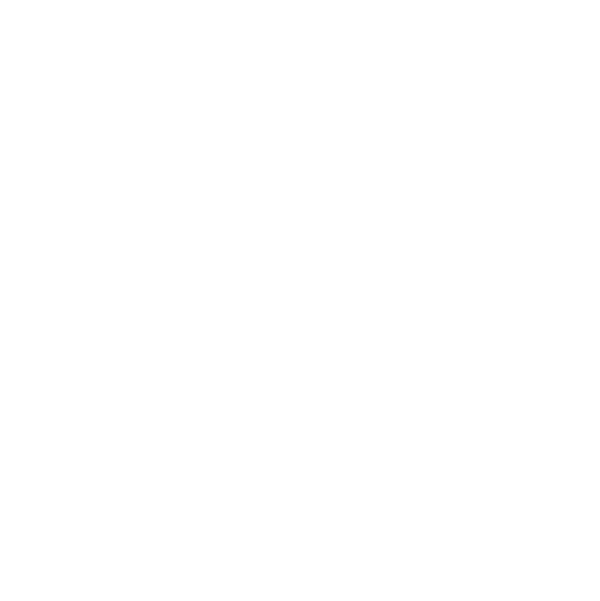 Cognitive Toolkit (CNTK)
Microsoft’s open-source deep-learning toolkit 
https://github.com/Microsoft/CNTK
Created by Microsoft Speech researchers in 2012, “Computational Network Toolkit”
On GitHub since Jan 2016 (MIT license)
13,000+ GitHub stars 
150+ contributors from MIT, Stanford, Nvidia, Intel and many others 
Internal == External
Cognitive Toolkit
1st-class on Linux and Windows, docker support 
Rich API support
Mostly implemented in C++ (train and eval)
Low level + high level Python API 
R and C# API for train and eval 
UWP, Java and Spark support
Keras backend support (Beta)
Model compression 
Part of ONNX ecosystem
Latest version: v2.3.1 (Dec. 5, 2017)
CNTK inside Microsoft
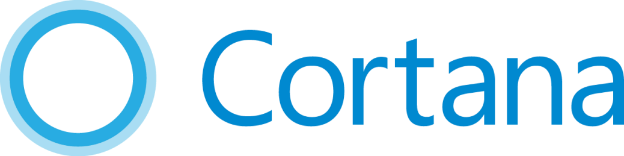 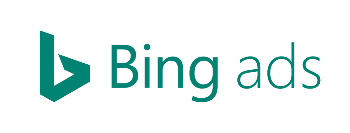 Bing
Cortana
HoloLens
Office 
Skype 
Cognitive Services
Microsoft Research
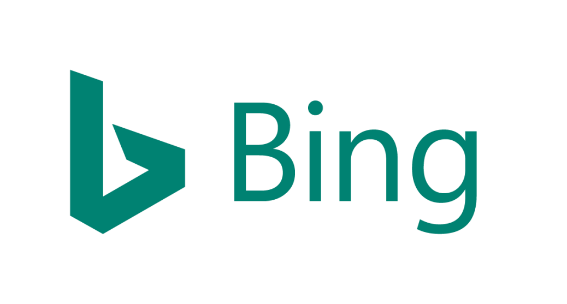 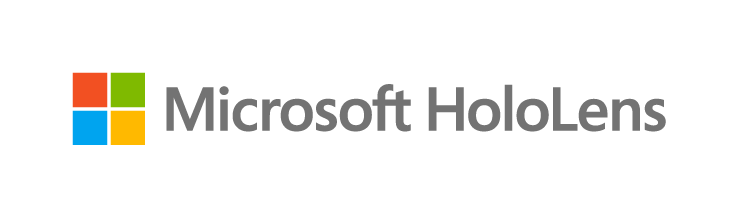 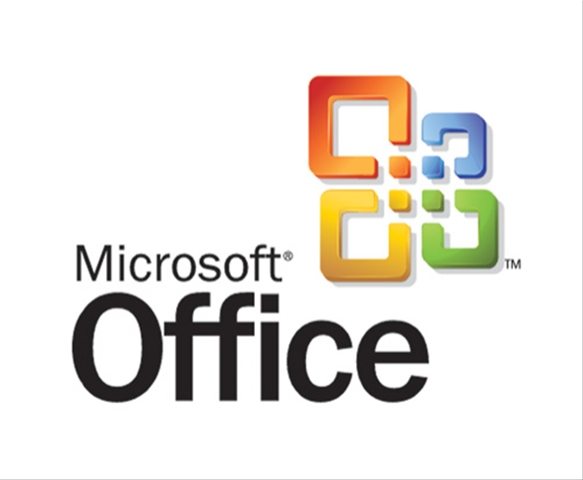 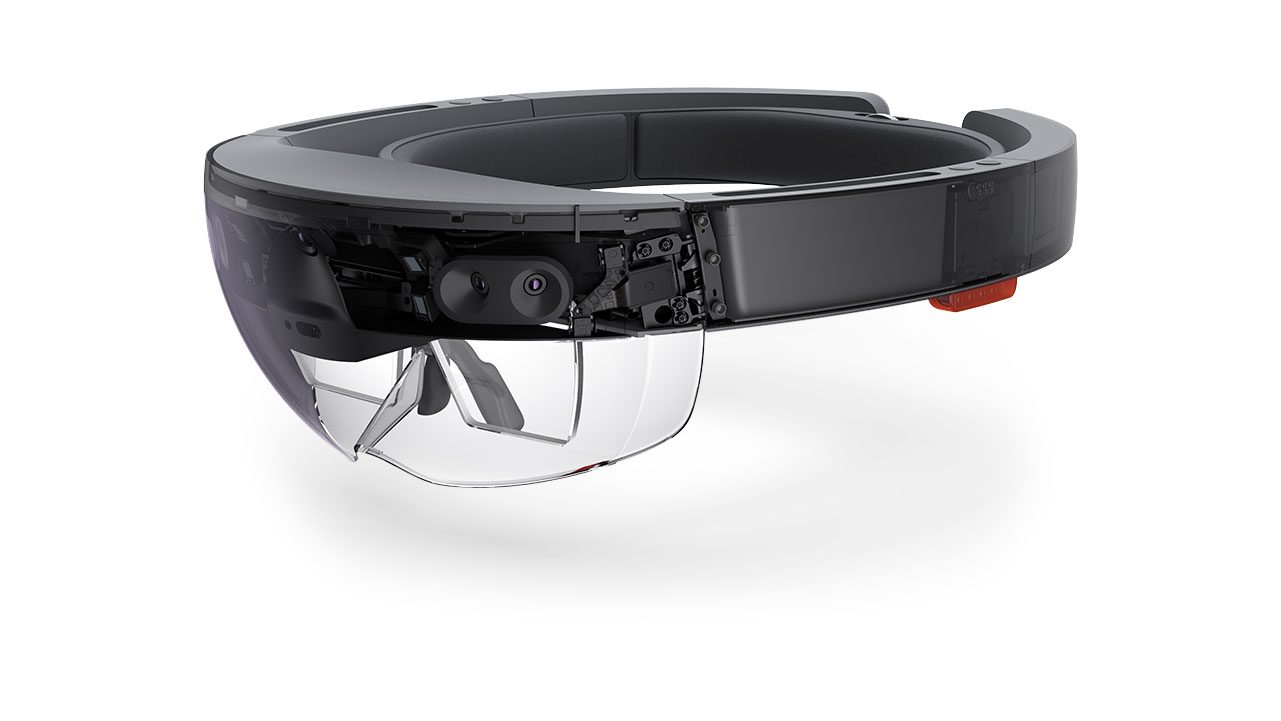 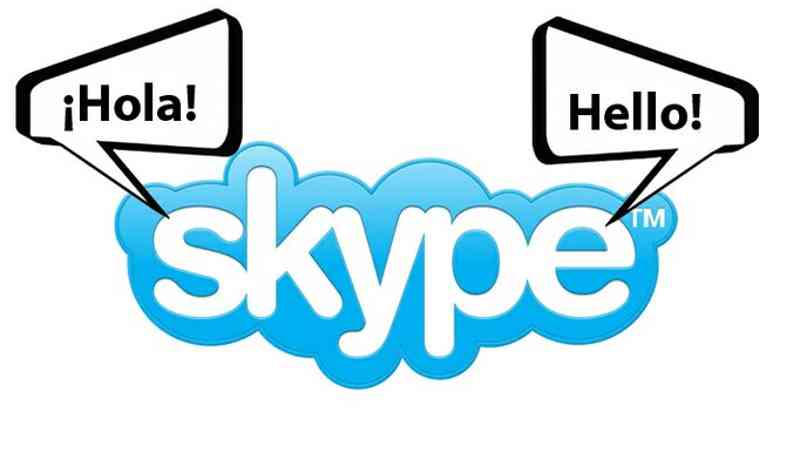 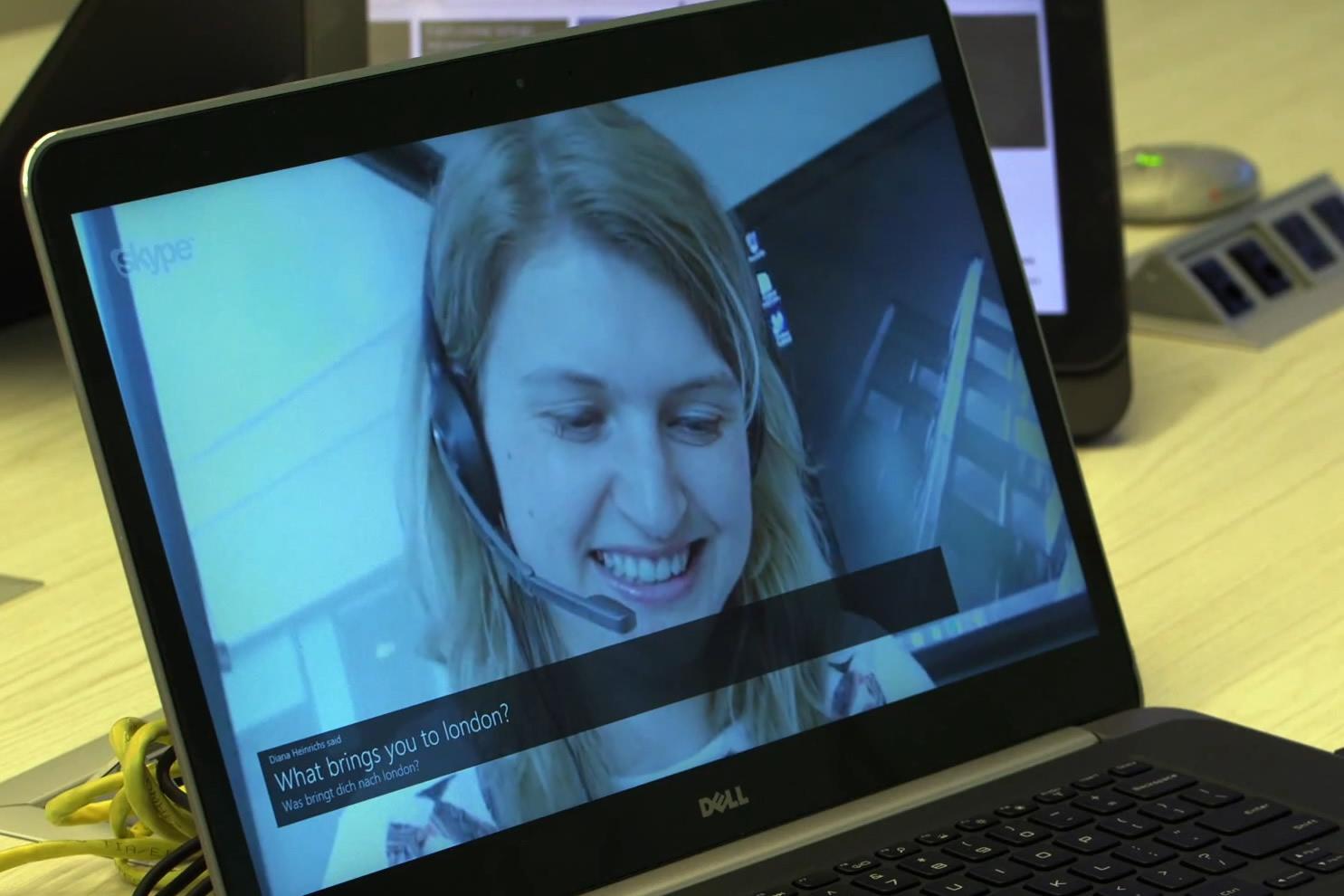 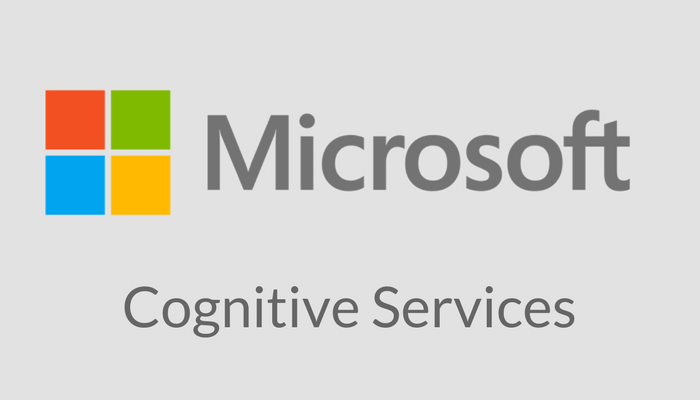 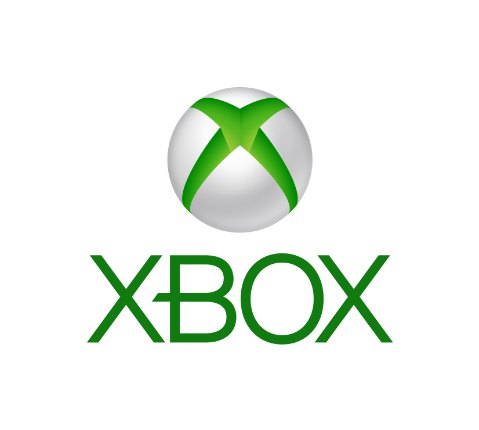 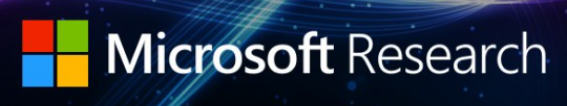 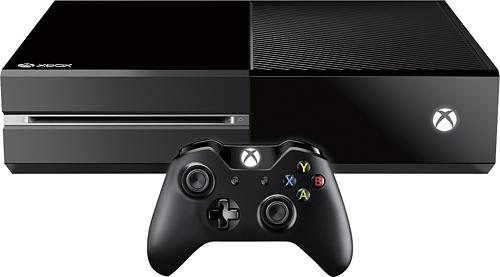 CNTK Latest Features (v2.2, v2.3)
New tutorials/examples/manuals 
NCCL2 support 
MKL-DNN integration 
ONNX support 
C#/.NET API
R-binding for CNTK  
Model simplification/compression support
New ops and perf-improvements
Tensorboard support
Open Neural Network Exchange (ONNX)
ONNX is an open format to represent deep learning models 
Supported by: 
CNTK
PyTorch
Caffe 2 
MxNet
Enabled interop-ability between frameworks
For more information: https://onnx.ai/
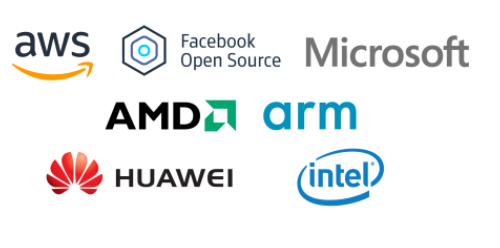 ONNX Motivation
Allow interoperability between frameworks 
Allow hardware vendor to focus on one IR in their backend optimization
Allow train in one toolkit and deploy in another
ONNX Vision
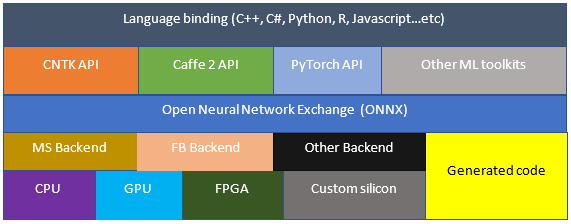 ONNX Status in CNTK
V1 release in Github, focus on the basics
Support only inference, no loop, no condition and no gradient
Supported by CNTK, Caffe2, PyTorch and MxNet
Upcoming work:
Refined RNN support
Loop and control
Converter for other toolkits are coming soon
Q&Ahttp://cntk.aihttps://github.com/Microsoft/CNTKhttps://onnx.ai